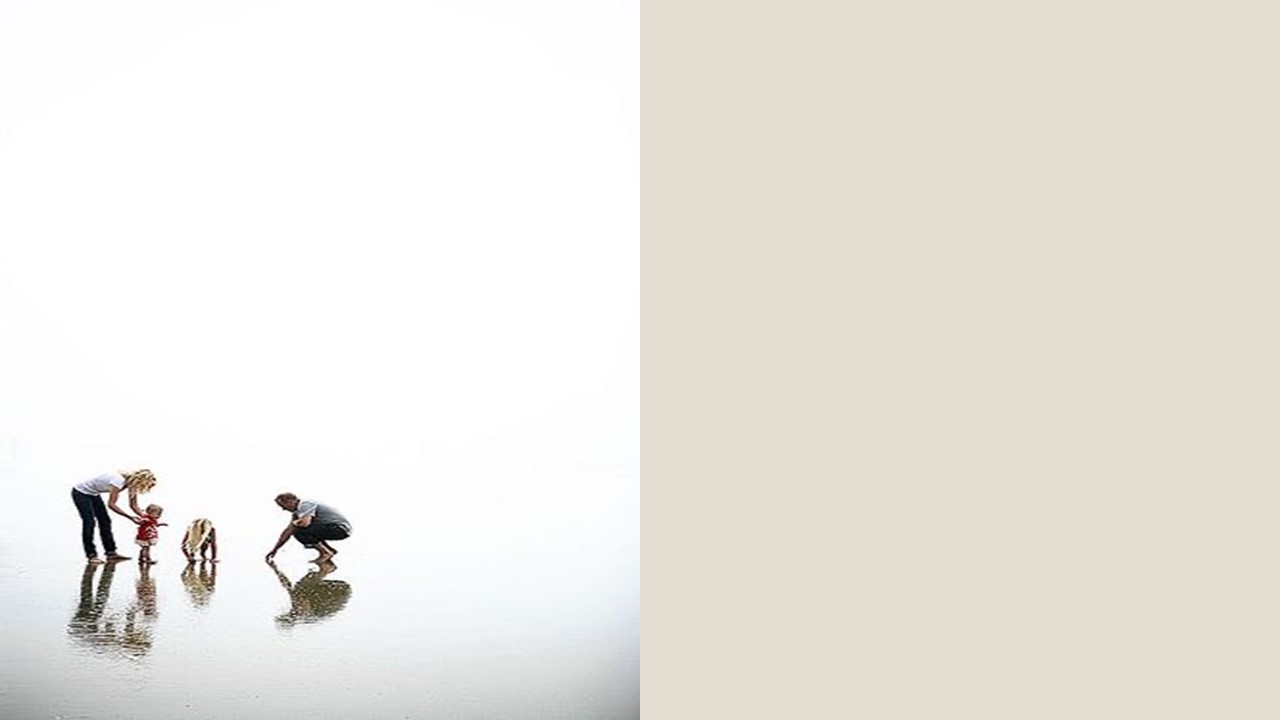 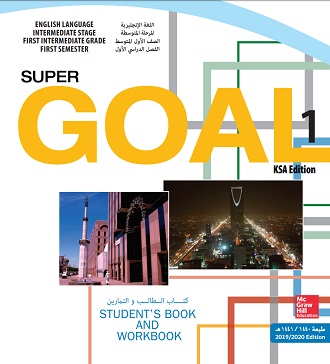 Unit 5
 
Families, Families

Lesson 1
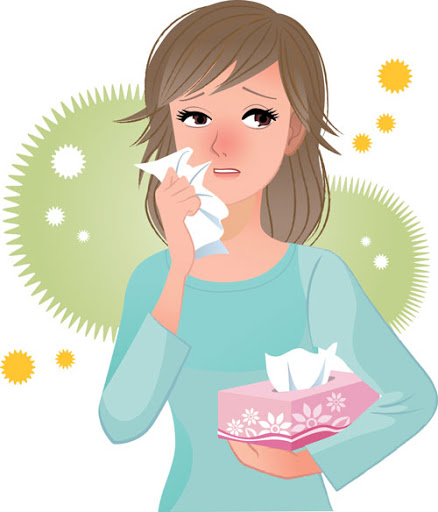 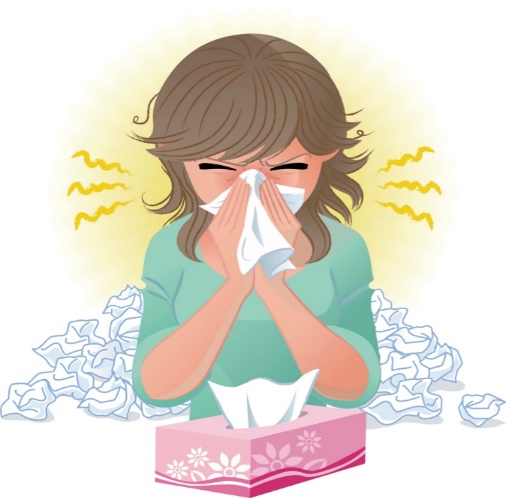 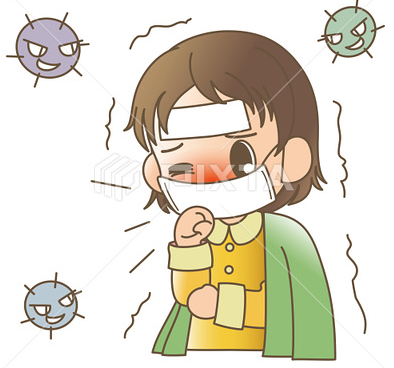 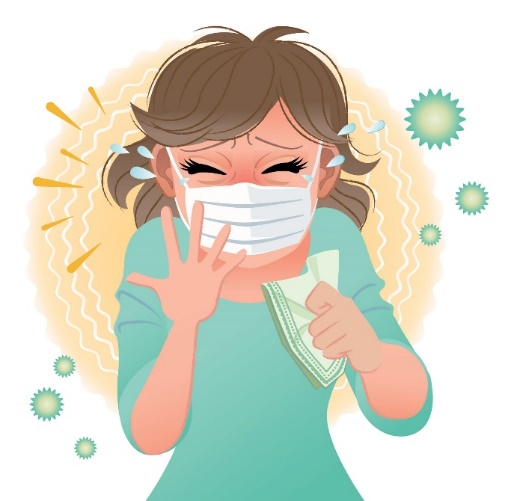 ☺Avoid gathering !
Covid 19
☺wear a mask before going out.
☺Social distancing is not a choice, it is a must!
☺Keep a distance of 2 meters to avoid accountability
☺wash hands constantly.
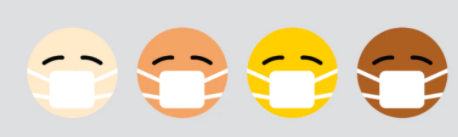 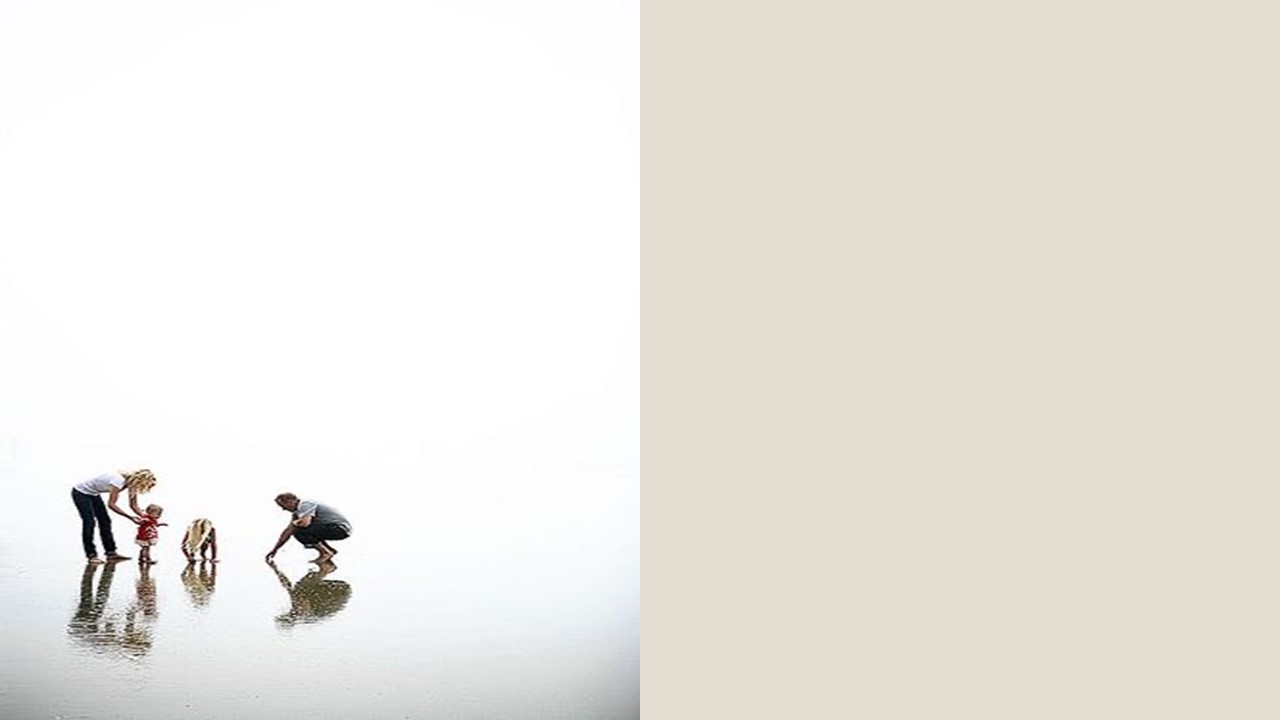 Learning Objectives
identify family relationships
name family’s members
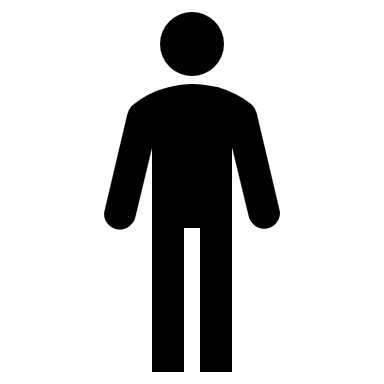 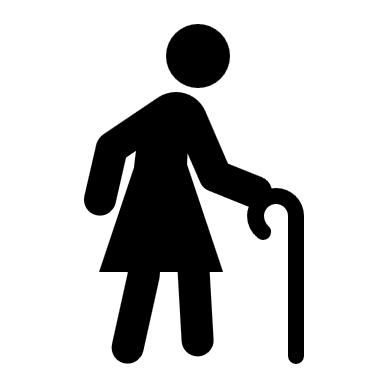 answer personal questions about their families
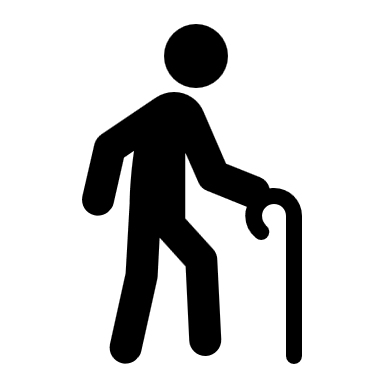 describe families correctly
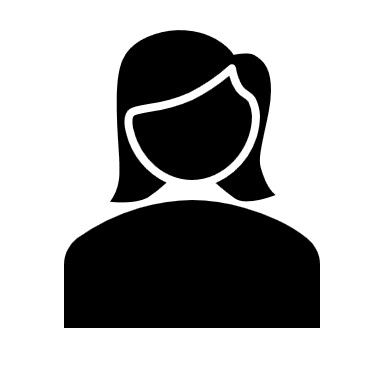 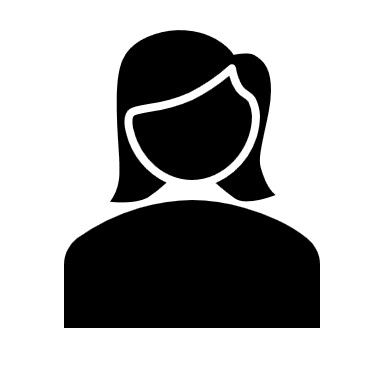 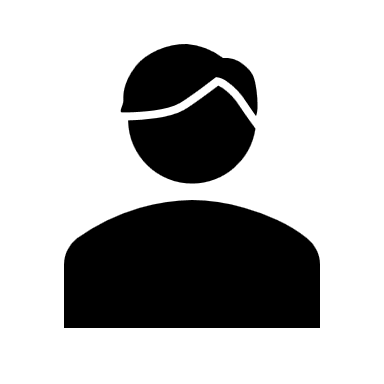 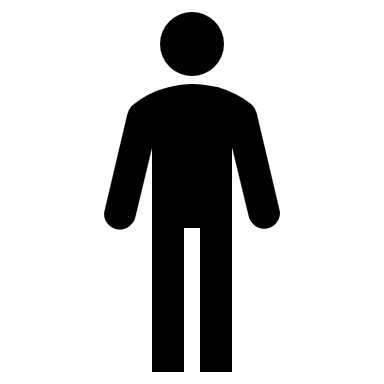 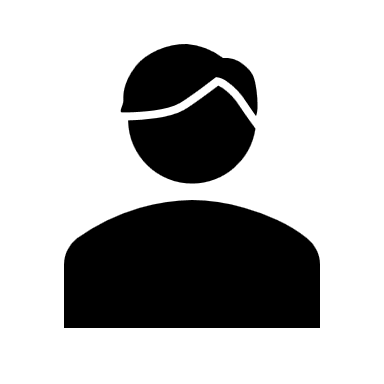 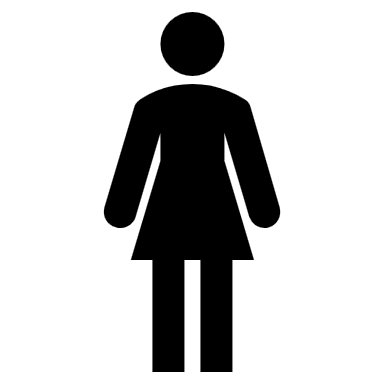 praise the blessing of having a family.
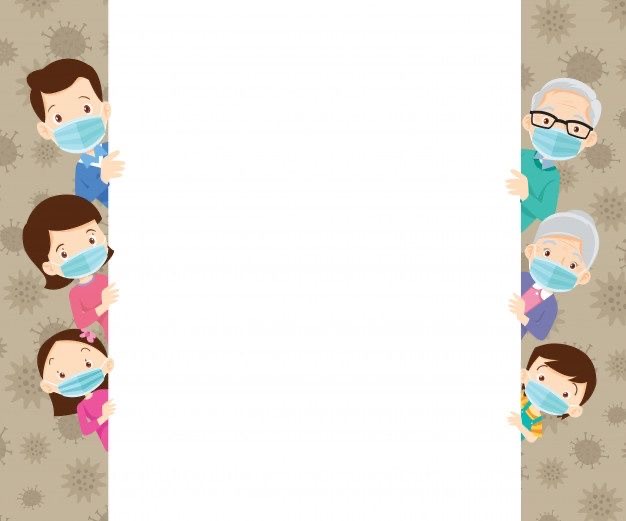 بسم الله الرحمن الرحيم
Day:
Date:
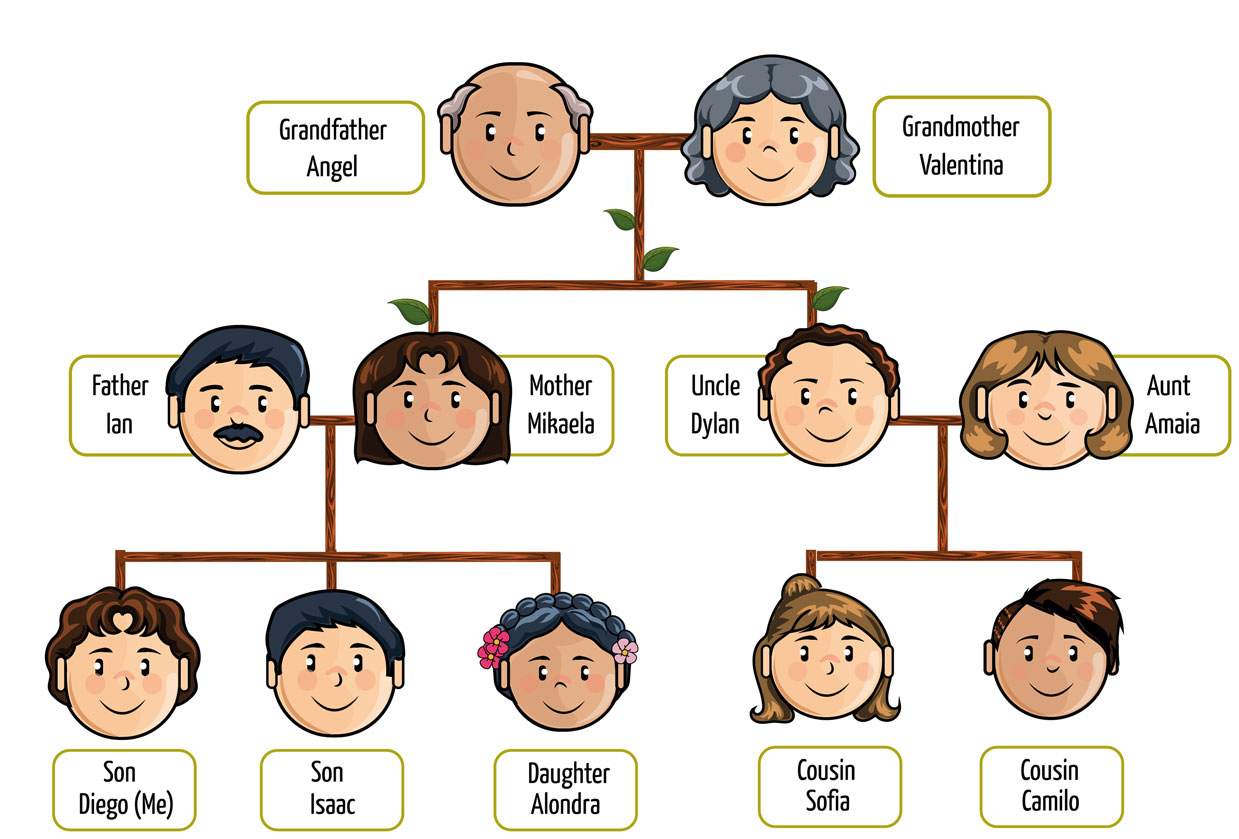 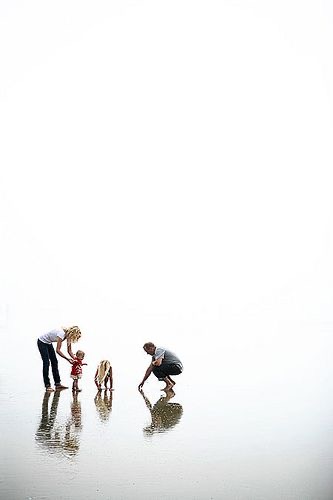 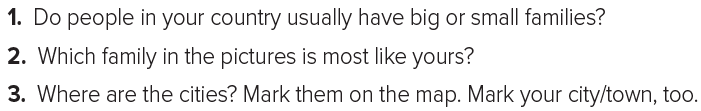 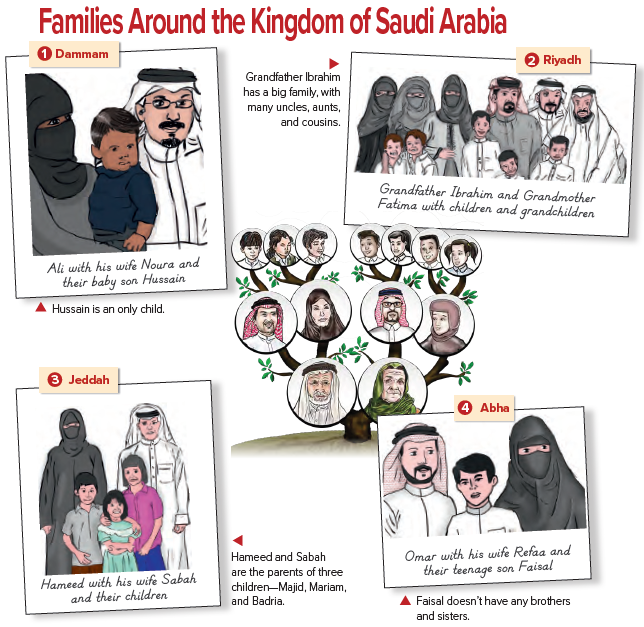 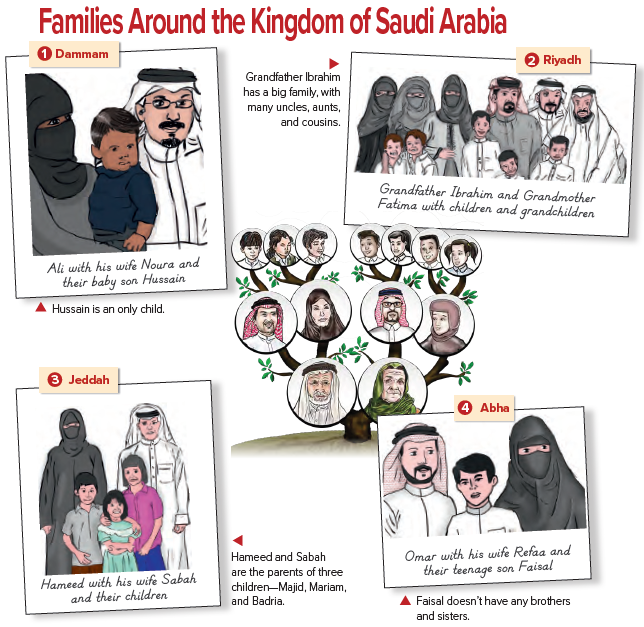 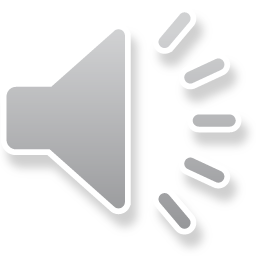 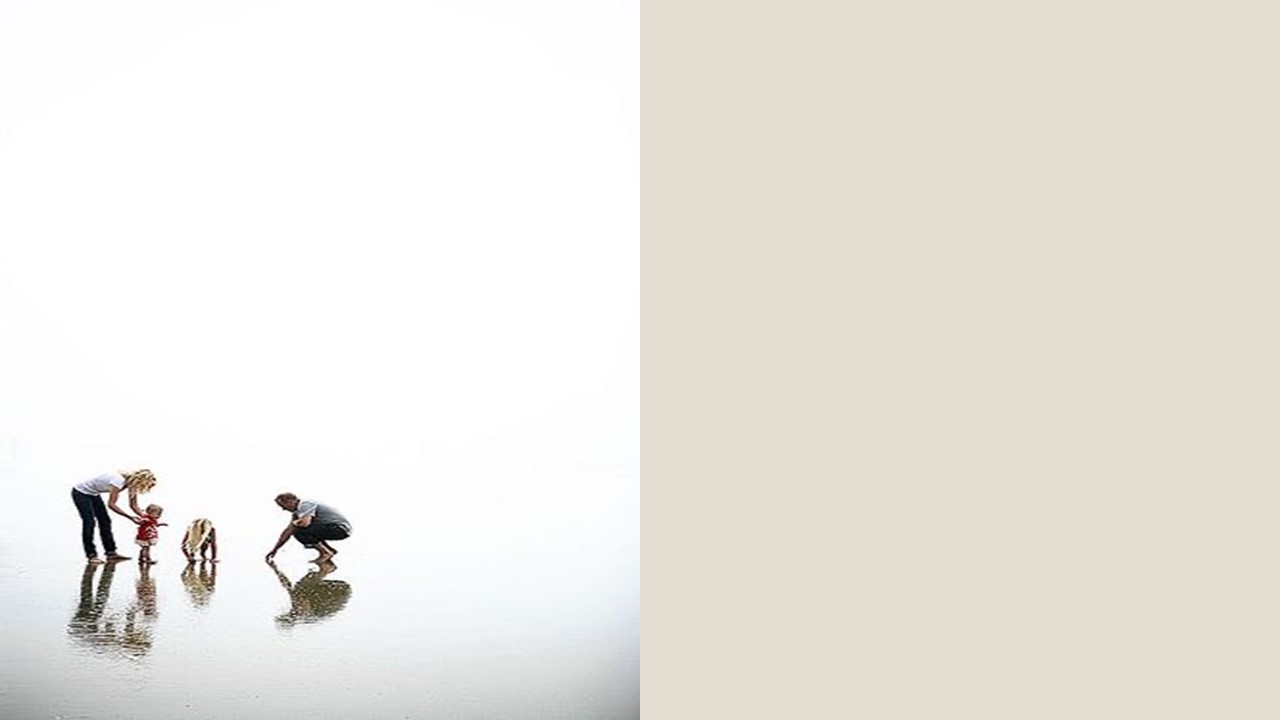 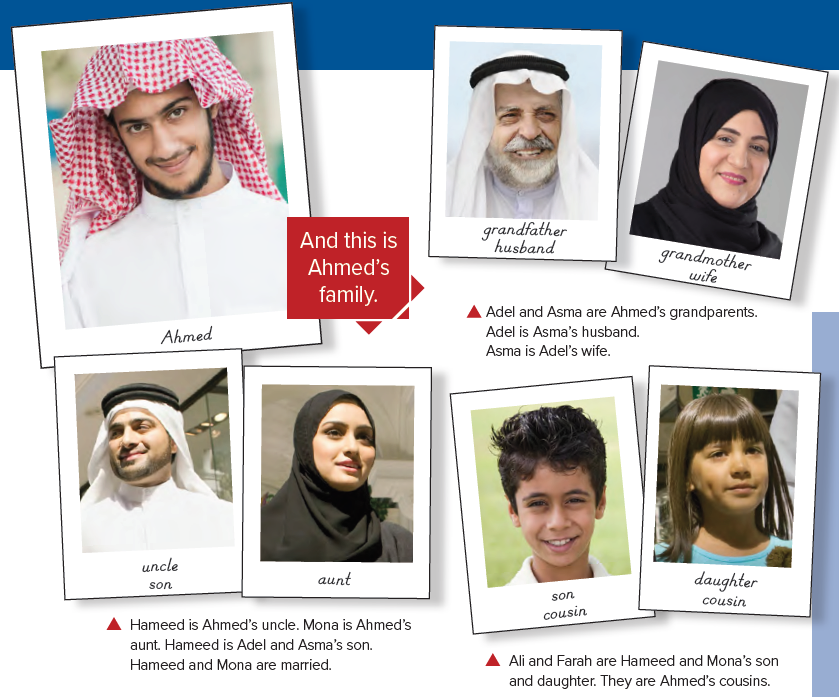 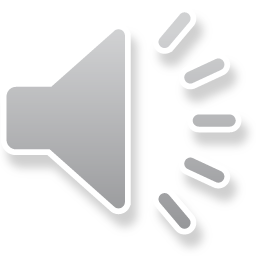 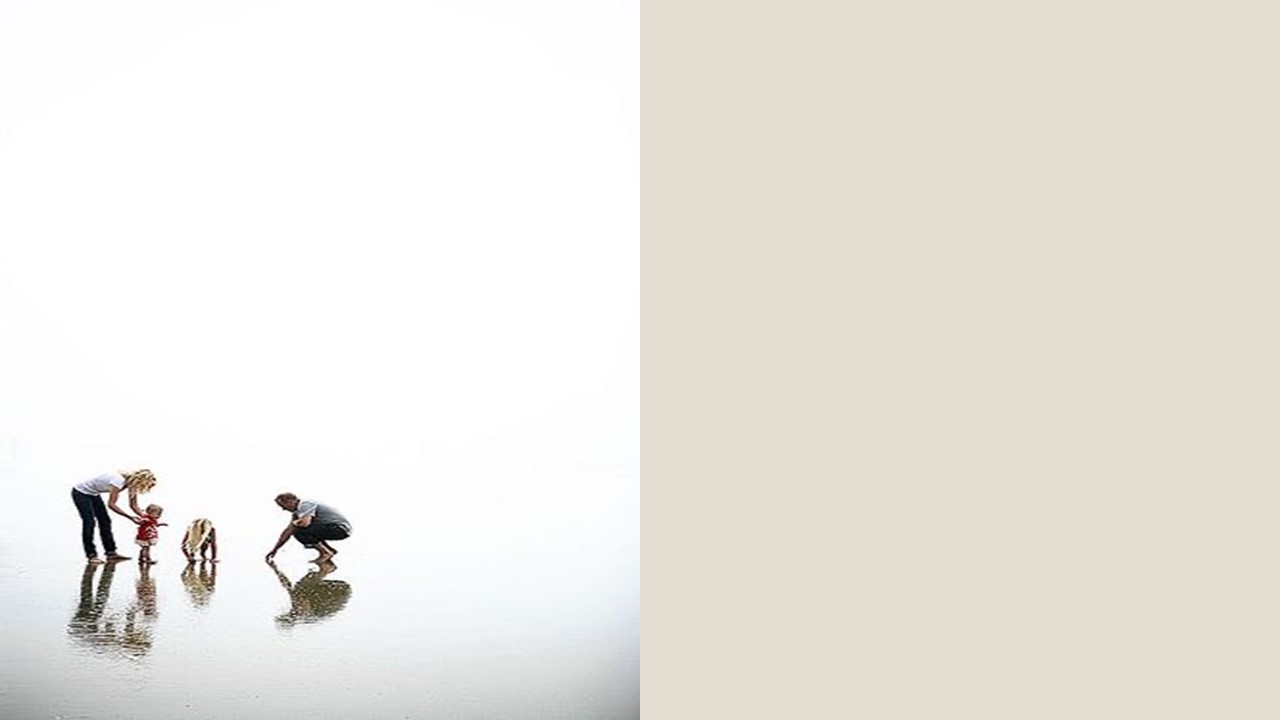 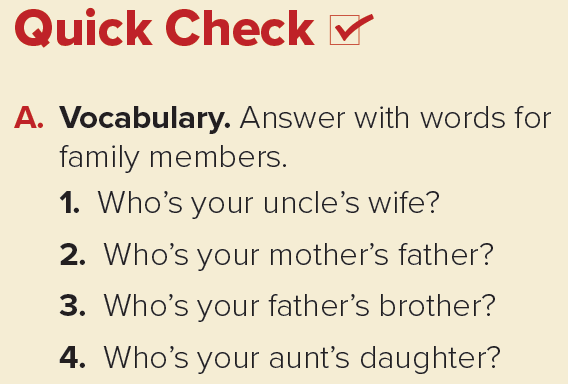 1. my aunt 
2. my grandfather 
3. my uncle 
4. my cousin
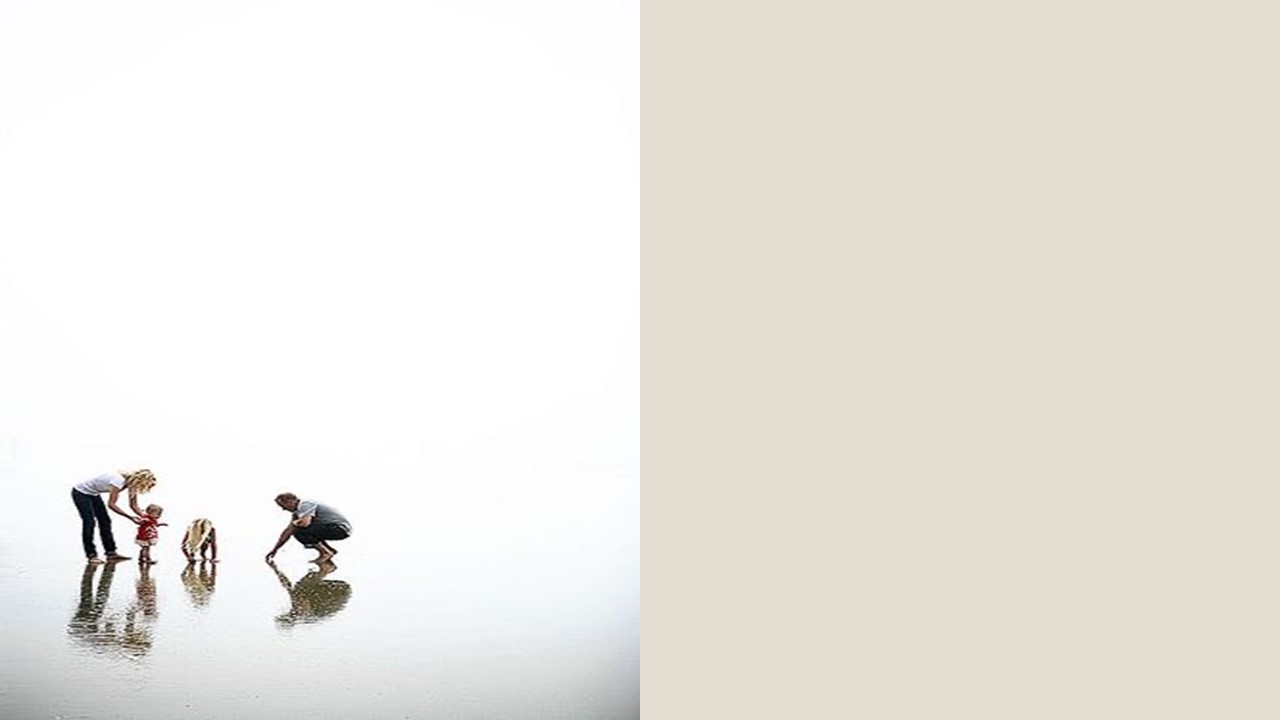 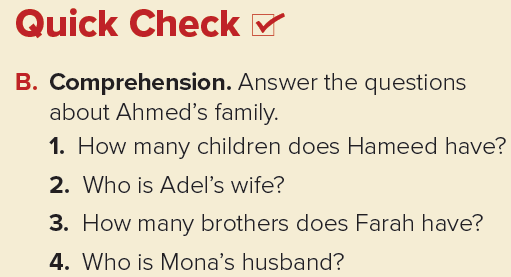 1. He has two children, a son and a daughter. 
2. Adel’s wife is Asma. 
3. Farah has one brother. 
4. Mona’s husband is Hameed.
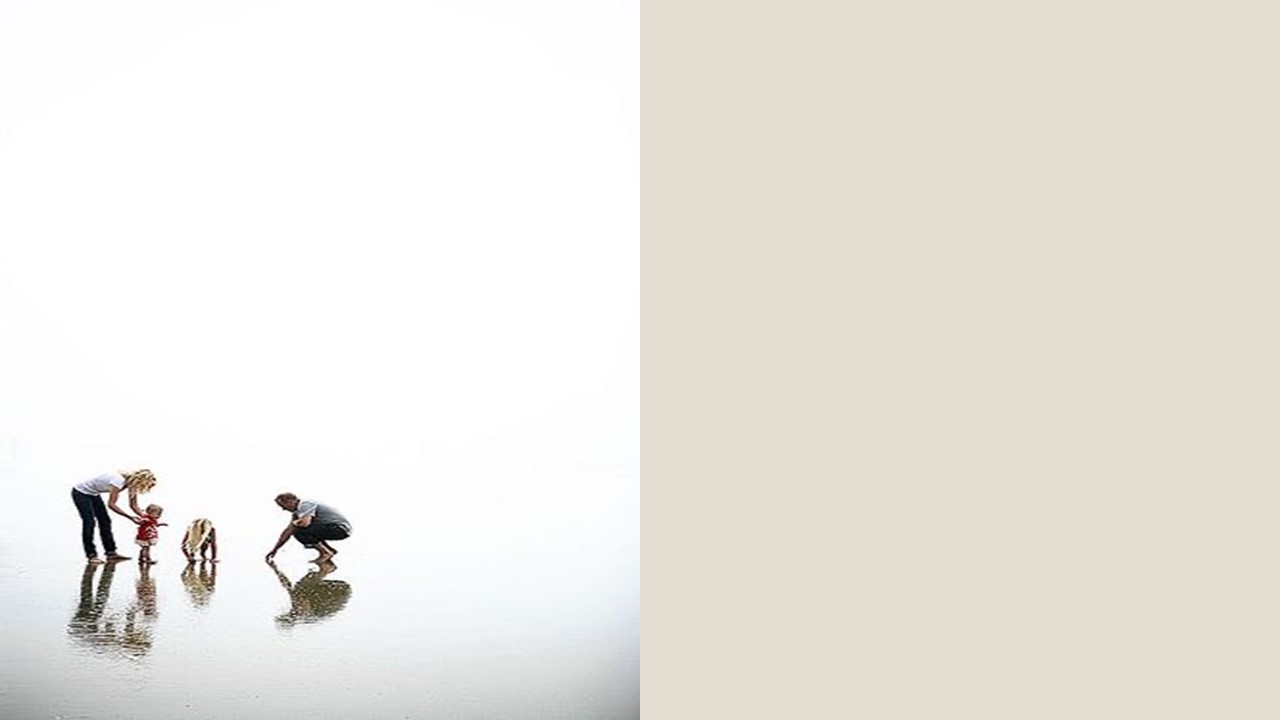 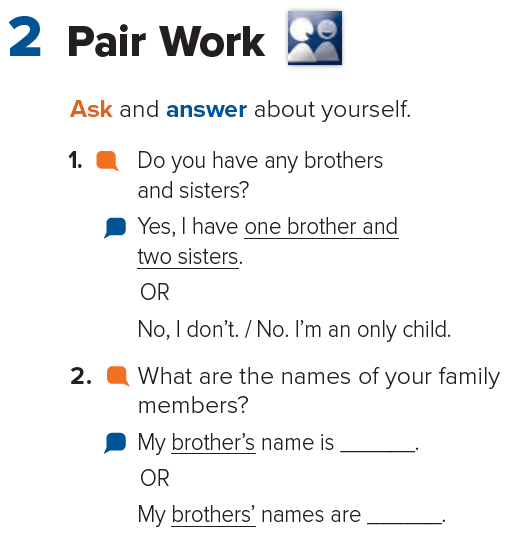 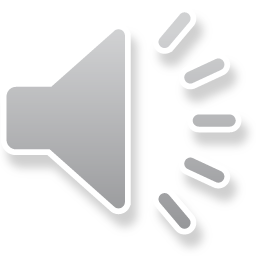 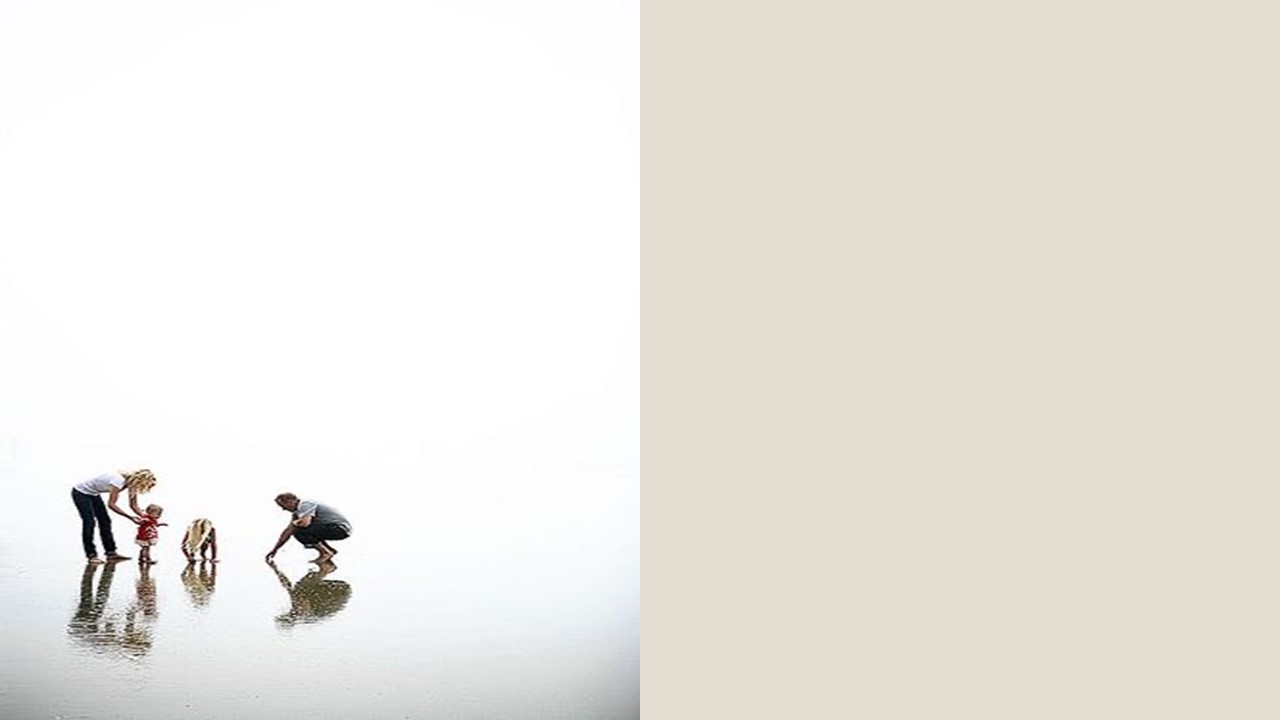 Homework
Page 107
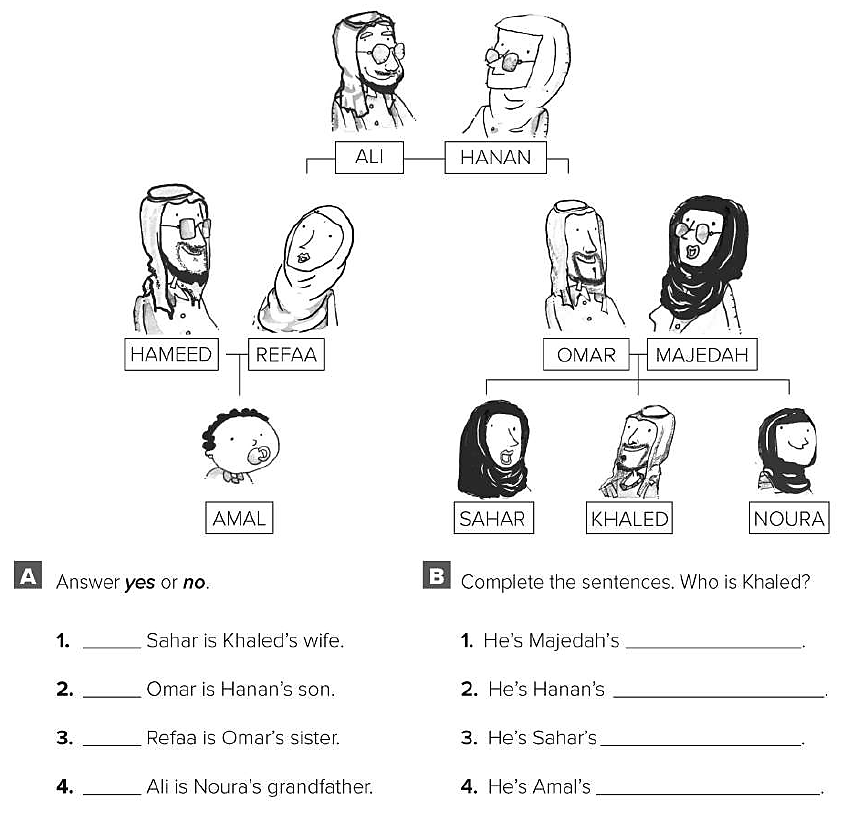 son
grandson
brother
cousin
No
Yes
Yes
Yes
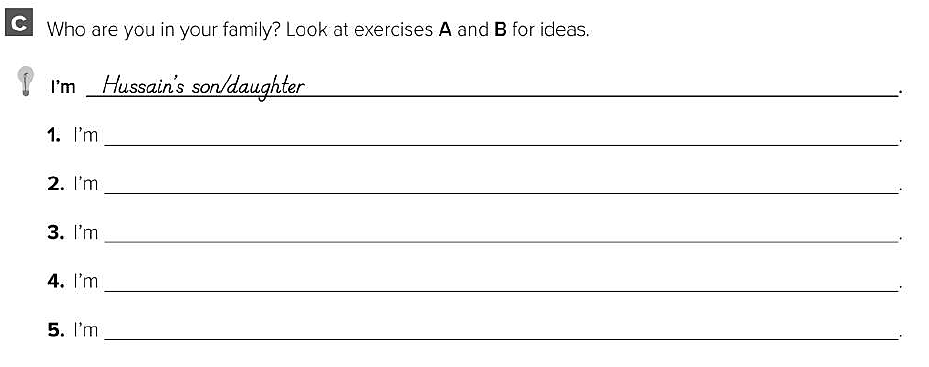